What will happen to the Earth?





Results of 4 ESO survey
4. Will holograms exist in the future?
A.What’s that?
B.They already exist
C.No, they won’t
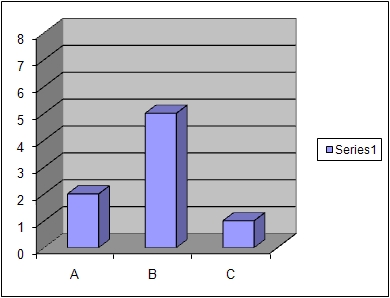 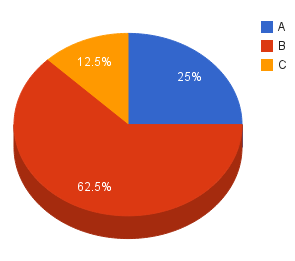 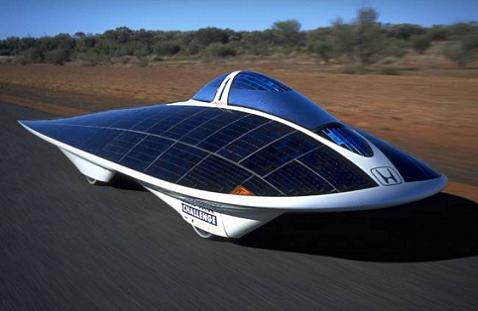 5. Do you think that cars will be powered by solar panels?
Yes I do.
No, never.
Probably.
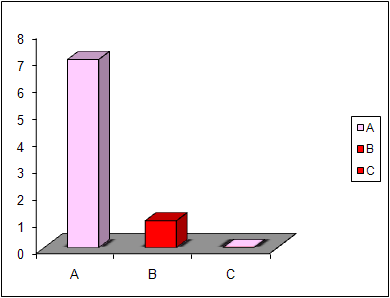 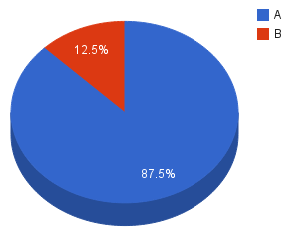 8. Experts are making another alternative to WIFI: LI-FI. People will surf the internet through light. Do you think we will use LI-FI in our homes?


A.Yes, we will.
B. I don’t know.
C. No, we won’t.
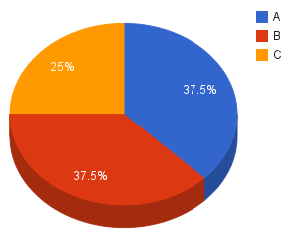 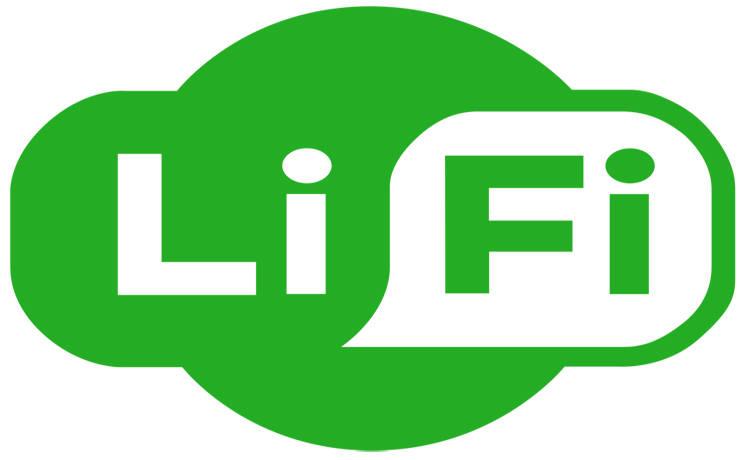 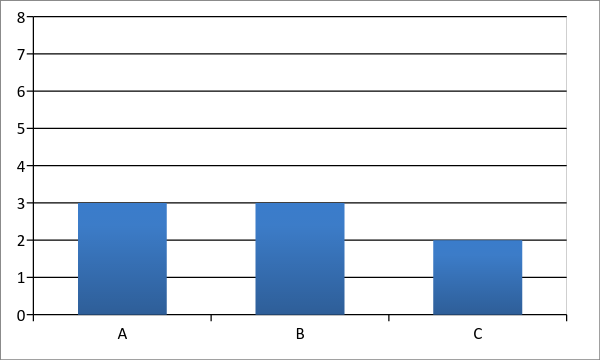 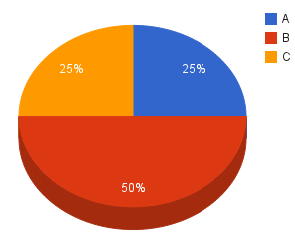 9. Will the Army use robots to transport materials?

No, because it will be too expensive.
Yes.
The Army will be formed by robots.
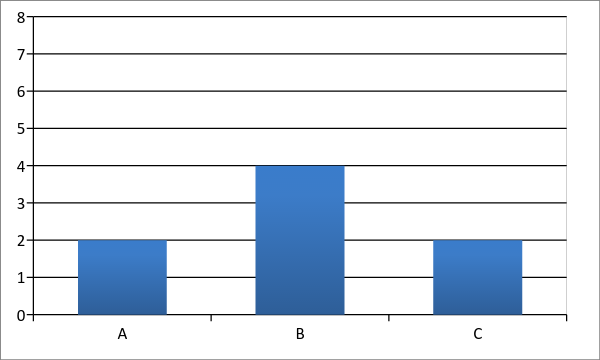 12. Do you think we will go into our houses with a body scanner?
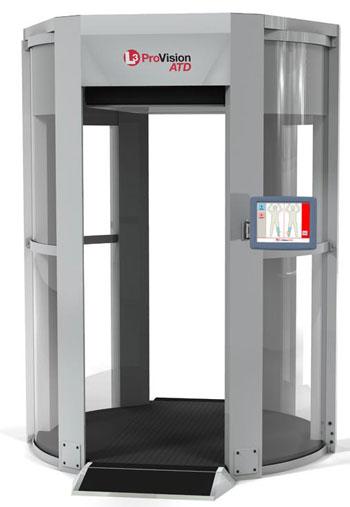 Yes.
No.
I’m not sure.
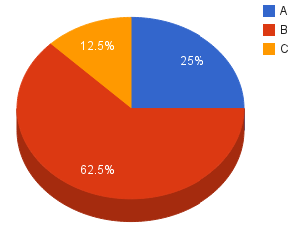 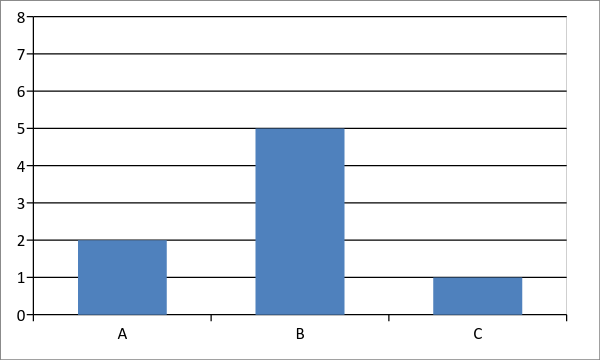 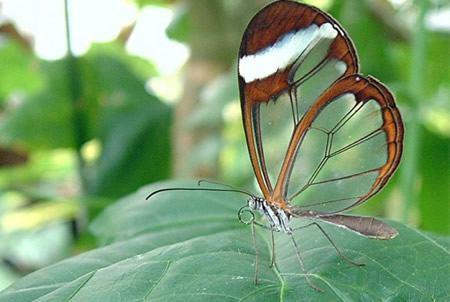 13. Will the evolution of technology destroy Nature?


Yes, it will.
No, it won’t.
I don’t know.
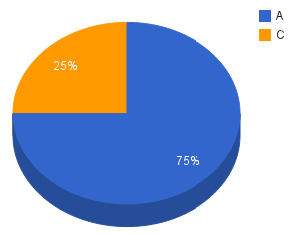 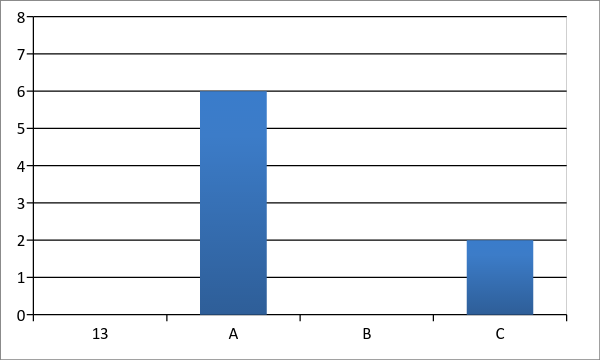 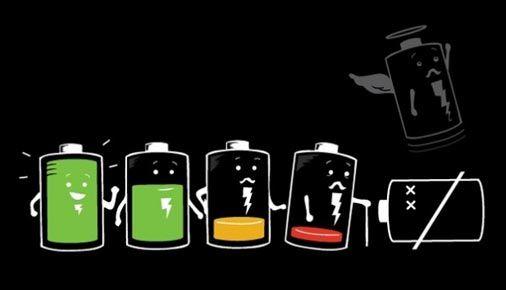 14. Do you think that electronic gadgets (iPods…) will be charged with the sun?
Yes, I do.
No, I don’t.
I don’t know.
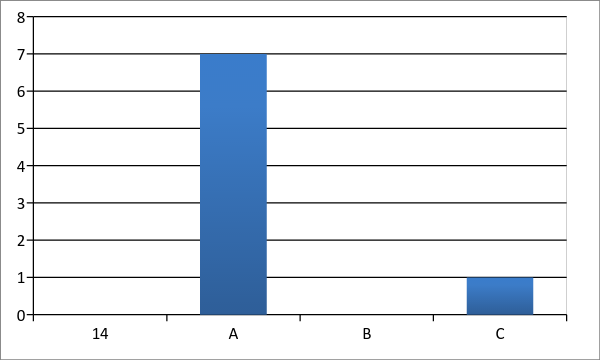 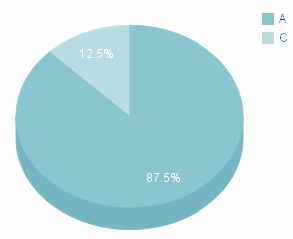 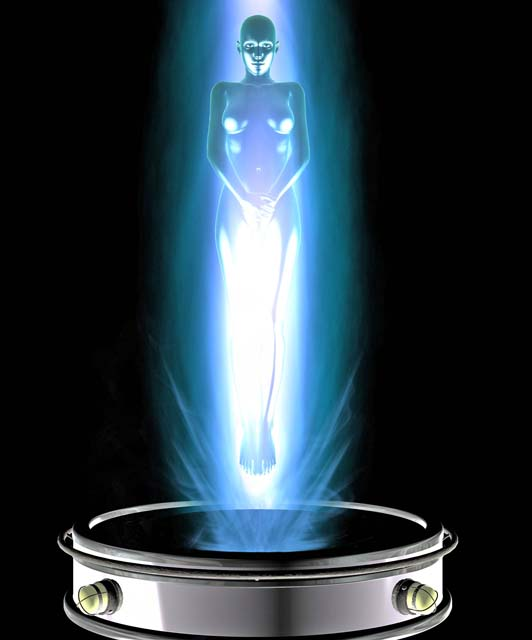 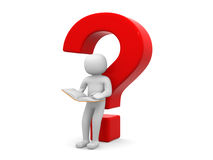 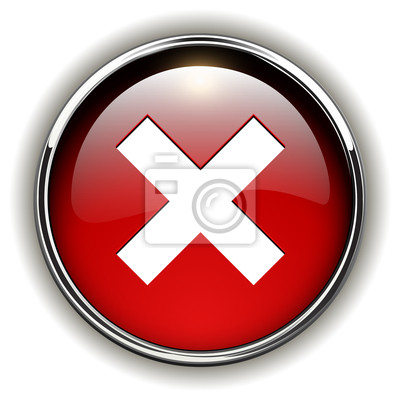 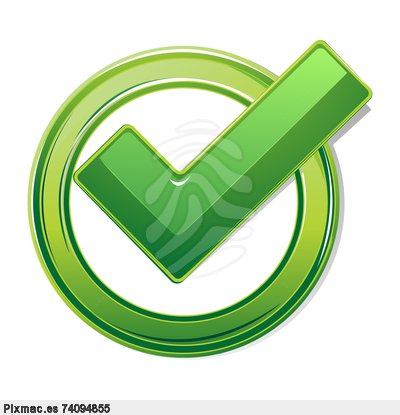 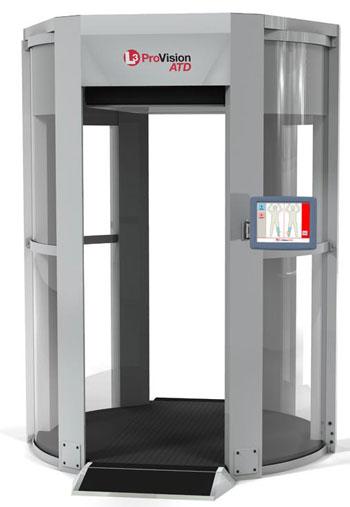 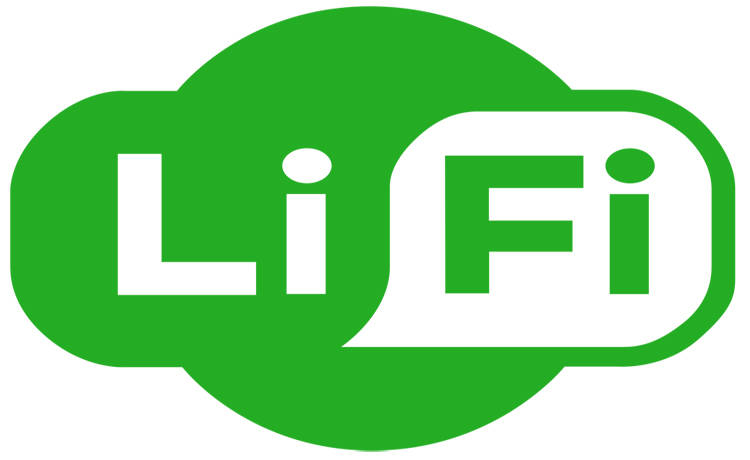 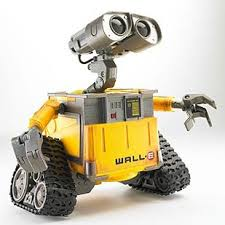 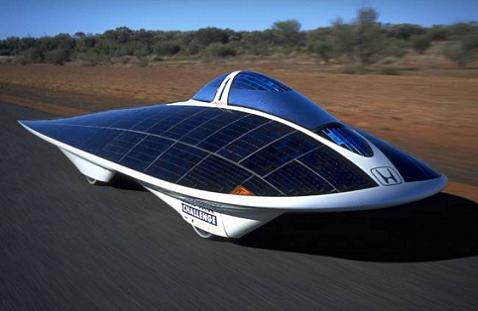 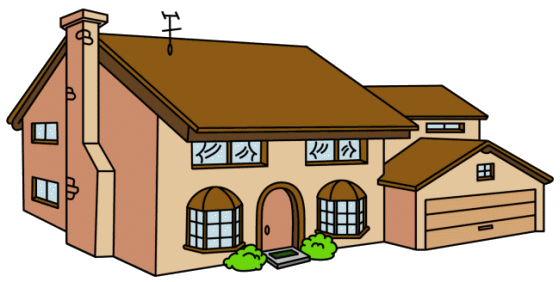 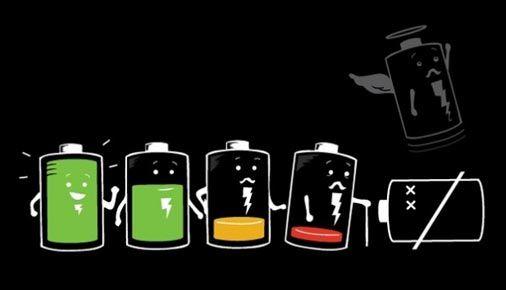 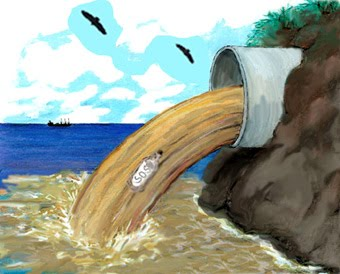 CONCLUSION
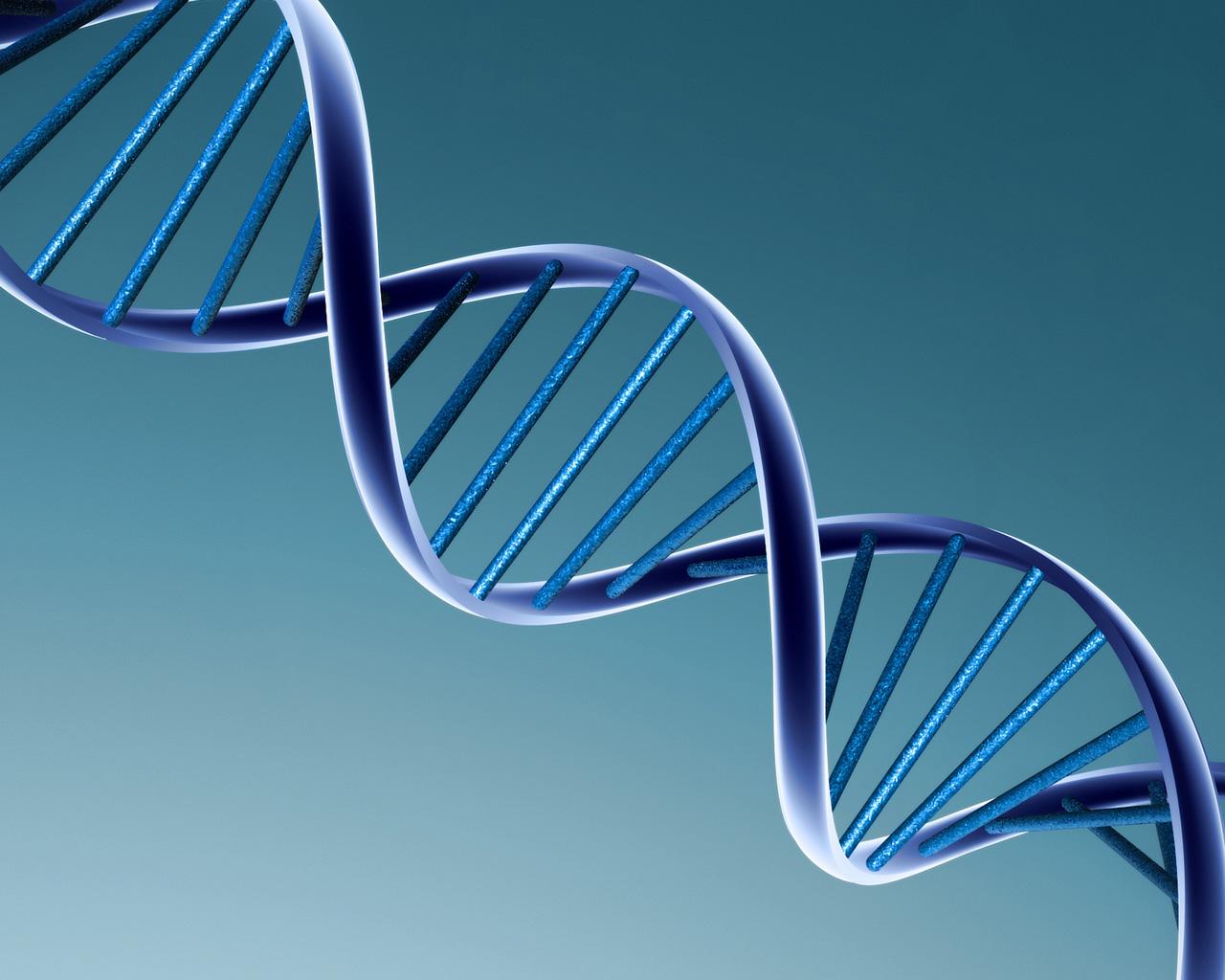 DATA STORAGE IN DNA
silver nanoparticles
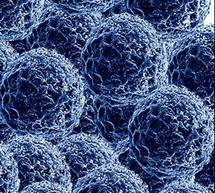 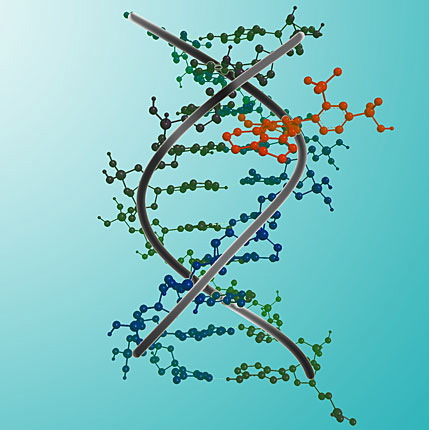 DNA of salmon
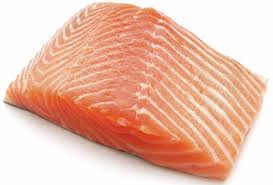 memory support
similar to an optical disc
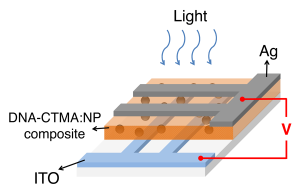 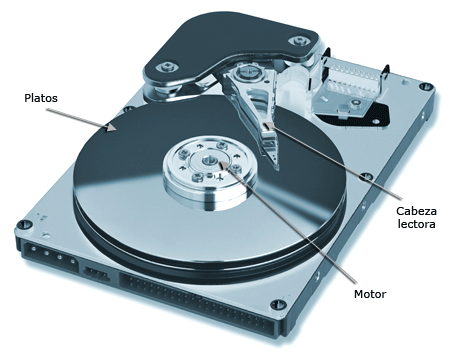 UV LIGHT: Write
LASER: read